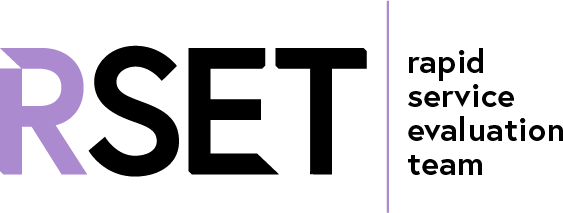 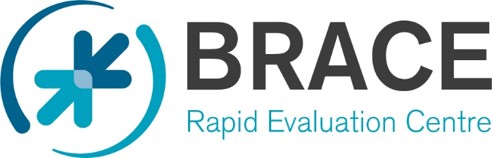 COVID Oximetry @Home[Remote home monitoring]
RSET and BRACE evaluation 

Professor Naomi Fulop
University College London
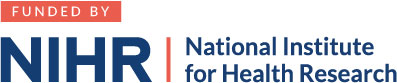 Team and funding
Naomi Fulop (UCL, RSET)
Cecilia Vindrola (UCL, RSET)
Manbinder Sidhu (University of Birmingham, BRACE)
Chris Sherlaw-Johnson (Nuffield Trust, RSET)
Theo Georghiou (Nuffield Trust, RSET)
Holly Walton (UCL, RSET)
Nadia Crellin (Nuffield Trust, RSET)
Sonila M Tomini (UCL, RSET)
Kelly Singh (University of Birmingham, BRACE)
Jenny Bousfield (RAND, BRACE)
Jo Ellins (University of Birmingham, BRACE)
Steve Morris (University of Cambridge, RSET)
Pei Li Ng (UCL, RSET)
For more info contact: n.fulop@ucl.ac.uk

Acknowledgement: 
This project was funded by the National Institute for Health Research, Health Services & Delivery Research programme (RSET Project no. 16/138/17; BRACE Project no. 16/138/31).  

The views and opinions expressed therein are those of the authors and do not necessarily reflect those of the HS&DR, NIHR, NHS or the Department of Health and Social Care.
2
Phase 1 evaluation: remote home monitoring models during first wave pandemic
Rapid systematic review – preprint available here
	https://www.medrxiv.org/content/10.1101/2020.10.07.20208587v2 
Rapid evaluation of 8 sites operating remote home monitoring during 1st wave:
typology of models / Implementation / staff experience / use of data / patient numbers and impact / staffing models and costs 
 Lessons learned for winter 2020-2021
Slide set summarising findings:
https://www.nuffieldtrust.org.uk/files/vw-evaluation-final-slideset-for-dissemination-12th-oct-2020.pdf 
Preprint publication:
https://www.medrxiv.org/content/10.1101/2020.11.12.20230318v1 
Not able to determine effectiveness or patient experience
What will we look at in phase 2 evaluation?
Work stream 1: How is CO@H associated with mortality and use of hospital services?
National area level analysis (available aggregated data)
Changes in Covid hospitalisations & mortality, after implementation
Accounting for area characteristics, dates of implementation, levels of uptake, vaccinations(?), etc
Step-down model readmissions (HES data)
Changes in Covid readmissions - frequency and patient characteristics
Accounting for above factors, also person characteristics, prior admission
Covid admissions (HES data)
Changes in characteristics of Covid-admitted patients, after implementation
Includes impact on hospital experiences eg LOS
Work stream 2: Economic analysis
Cost analysis
Implementing CO@H at study sites
Staff and non-staff costs
Running the CO@H sites
Staff and non-staff costs
Treating patients whose health deteriorates 
Including ED and outpatient visits, and inpatient stays including ICU stays
Cost-effectiveness analysis
Costs (as above)
Outcomes measured in terms of mortality and quality-adjusted life years 
Budget impact study
Local and national cost impact of the rollout of the CO@H programme
Data:
Bespoke cost collection tools from study sites (costs of implementing and running CO@H)
Proposed National Dataset (hospital use, mortality)
Published data (quality of life)
Work stream 3: National study of implementation, staff and patient experience
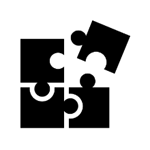 Aim: To explore the experiences of those setting up and delivering CO@H and those receiving CO@H at a national level

Staff surveys: A national survey with staff who have been involved in implementing and delivering CO@H. The survey will focus on capturing information about the service, experiences delivering CO@H, training and support received, impact on workload, perspectives on patient engagement, and barriers and facilitators.

Patient and carer surveys:  A national survey with patients and carers who have received CO@H. The survey will focus on demographics, questions about service received, patients’ experience of receiving CO@H, patients’ engagement with CO@H, and barriers and facilitators.
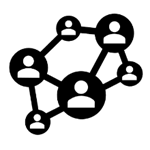 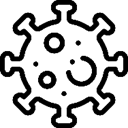 Work stream 4: In-depth case studies of implementation, patient and staff experience
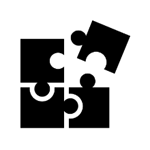 Aim: to analyse implementation of CO@H and staff experiences of delivering the service and patient experiences of care in a sample of 12 sites purposively sampled by geography/setting/model type/mechanism for remote monitoring.
 
Staff interviews: semi-structured interviews with staff from sites who implemented CO@H during waves 1 and/or 2 of the pandemic. Interviews will focus on capturing data relevant to implementation incl the factors acting as barriers and enablers. We will aim to carry out interviews with 3-4 staff members at each site (including lead, staff delivering the service and staff with data knowledge).

Patient interviews:  semi-structured interviews with patients will focus on documenting their journeys of remote home monitoring, their experiences of being ill and monitored at home, experiences with escalation and discharge, and recommendations for improving these models. We will aim to recruit 6 patients per study site, including patients who received the service, and if possible, those who withdrew and those who declined.
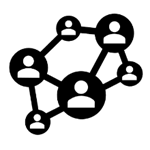 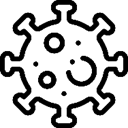 How we would like you to be involved
National 
Sending out patient and staff surveys (to be returned to research team)
Providing aggregate data on patient nos./outcomes, staffing & costs
Case studies (if selected as one of 12 sites)
Supporting with recruitment for the patient and staff interviews
Once the study has finished, we aim to provide individual site feedback on our key findings from the patient survey
For more information about the study please contact Prof Naomi Fulop n.fulop@ucl.ac.uk or Pei Li Ng pei.ng@ucl.ac.uk